CARDÁPIO SEMANAL – SANTA TEREZINHA
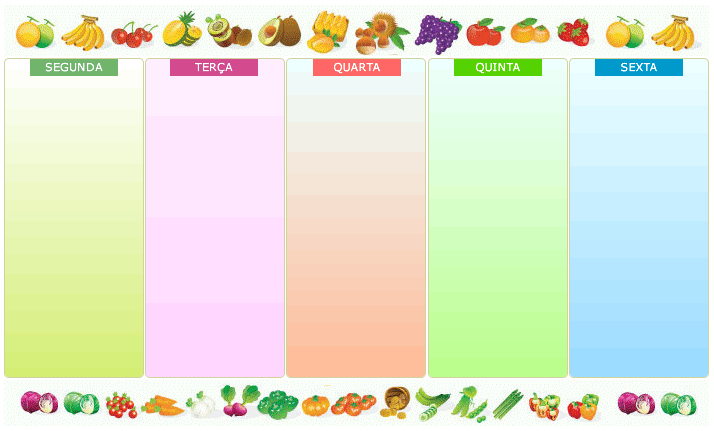 PÃO FRANCÊS COM MANTEIGA OU REQUEIJÃO 
+ LEITE COM CHOCOLATE EM PÓ

ARROZ, FEIJÃO,
ESTROGONOFFE DE CARNE OU FRANGO OU ARROZ TEMPERADO COM CARNE OU FRANGO OU PORCO E SALADA

FRUTA

ARROZ, CARNE OU FRANGO AO MOLHO E SALADA
PÃO FRANCÊS COM MANTEIGA OU REQUEIJÃO 
+ LEITE COM CHOCOLATE EM PÓ

ARROZ, FEIJÃO, 
POLENTA COM CARNE OU FRANGO AO MOLHO E SALADA

BOLACHA COM LEITE OU CHÁ OU IOGURTE

SOPA DE POLENTA COM LEGUMES, CARNE OU FRANGO
PÃO FRANCÊS COM MANTEIGA OU REQUEIJÃO 
+ LEITE COM CHOCOLATE EM PÓ

ARROZ, FEIJÃO, CARNE OU FRANGO OU PORCO E SALADA


FRUTA


PÃO FRANCÊS COM CARNE MOIDA OU REQUEIJÃO OU MANTEIGA E SUCO
PÃO FRANCÊS COM MANTEIGA OU REQUEIJÃO 
+ LEITE COM CHOCOLATE EM PÓ

ARROZ, FEIJÃO, CARNE OU FRANGO OU PORCO COM BATATA OU MANDIOCA AO MOLHO E SALADA

FRUTA

 SOPA DE MACARRÃO COM LEGUMES, CARNE OU FRANGO
PÃO FRANCÊS COM MANTEIGA OU REQUEIJÃO 
+ LEITE COM CHOCOLATE EM PÓ

ARROZ, FEIJÃO, CARNE OU FRANGO OU PORCO, 
 E SALADA 


FRUTA



SOPA DE MACARRÃO COM LEGUMES, CARNE OU FRANGO